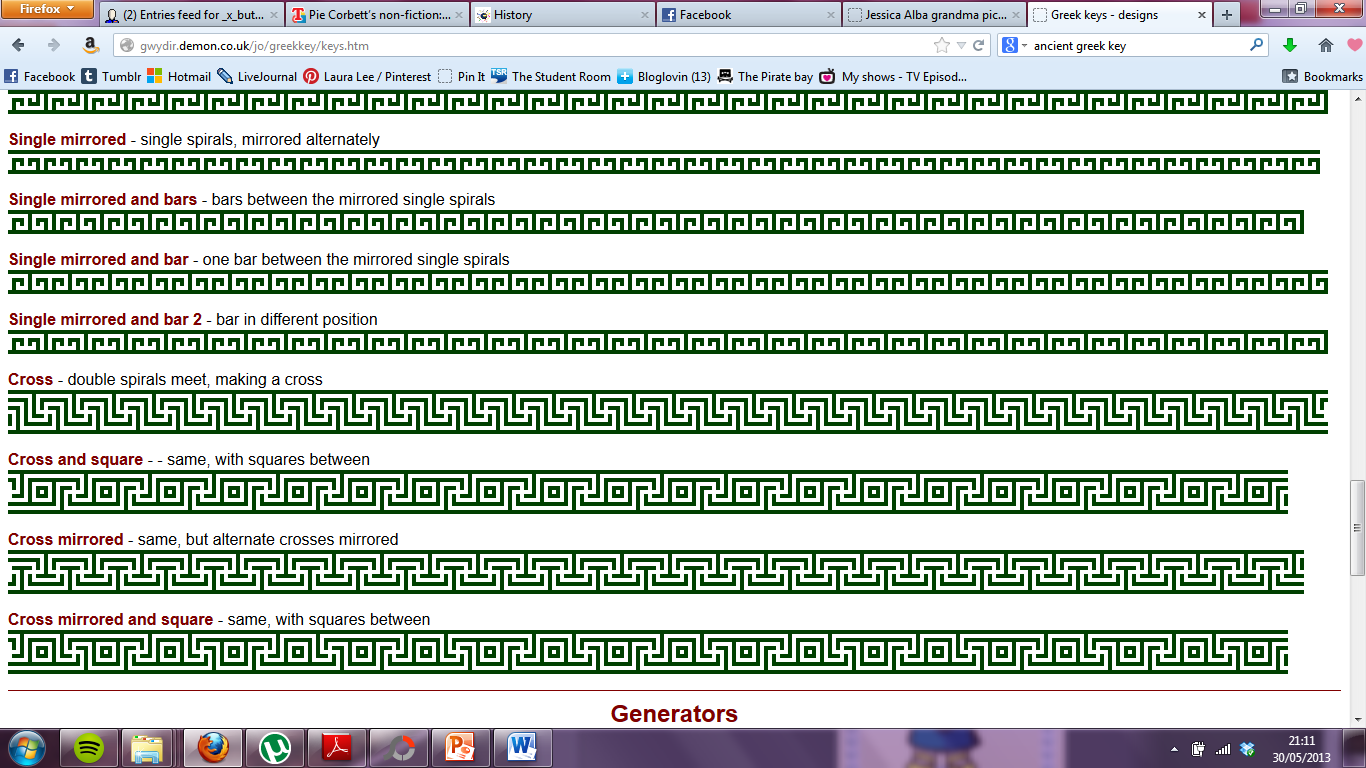 Ancient Greek Pottery
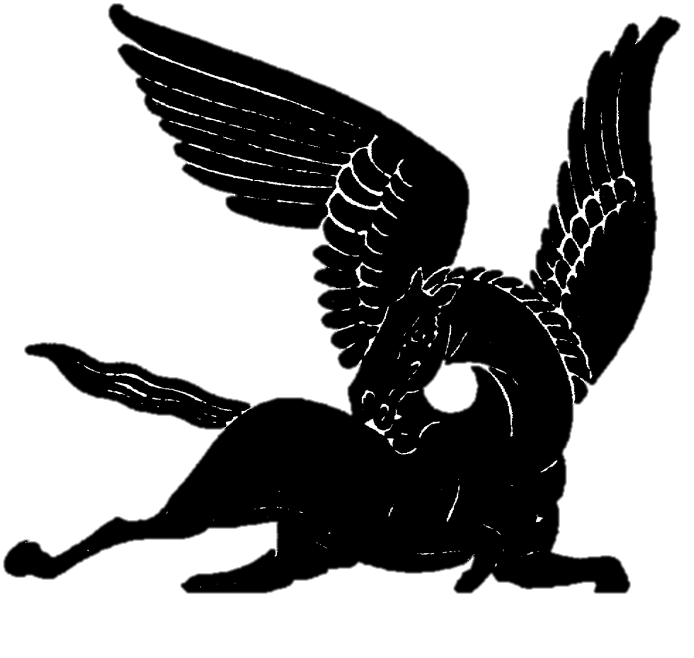 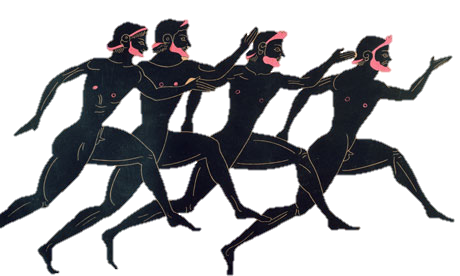 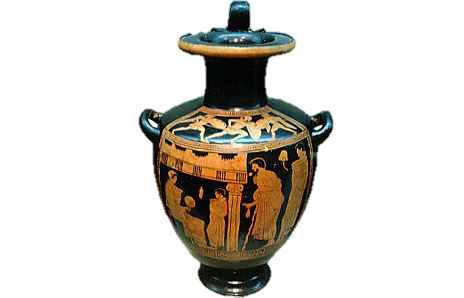 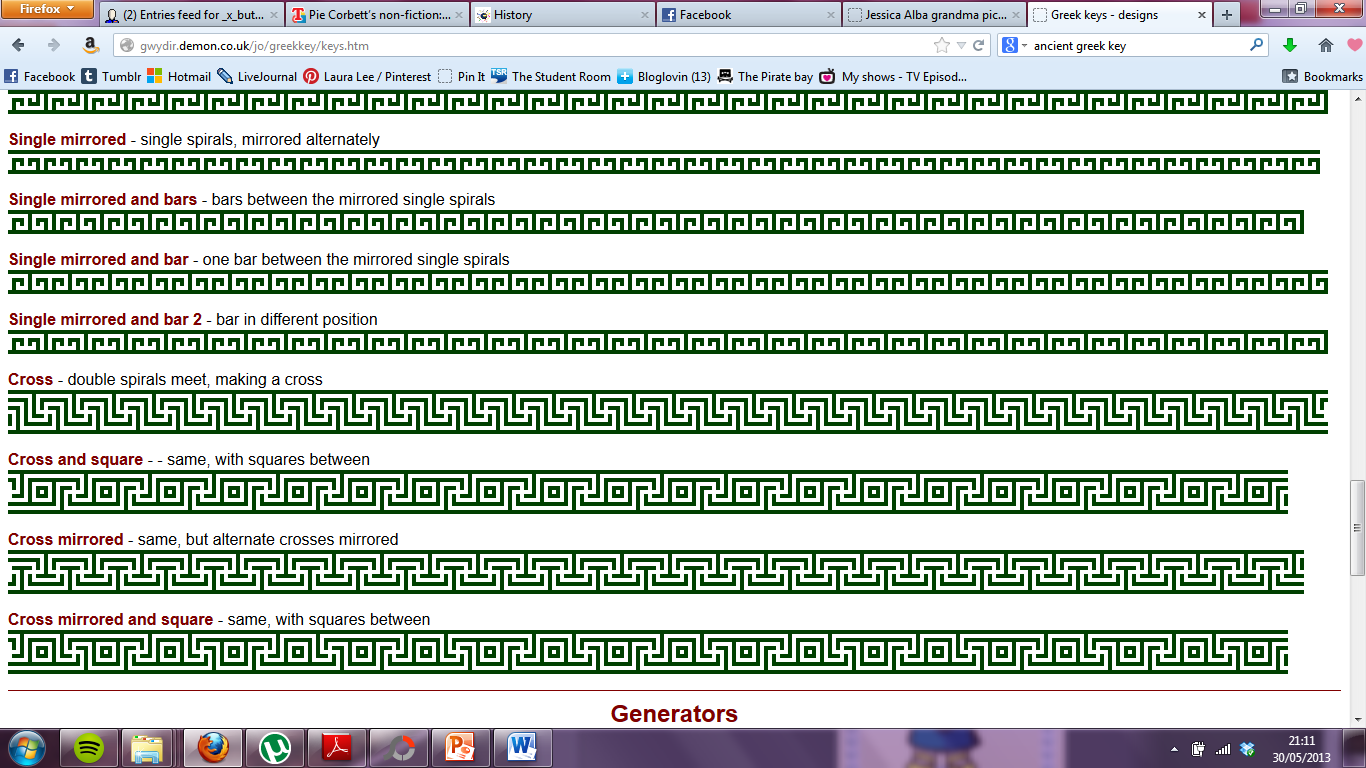 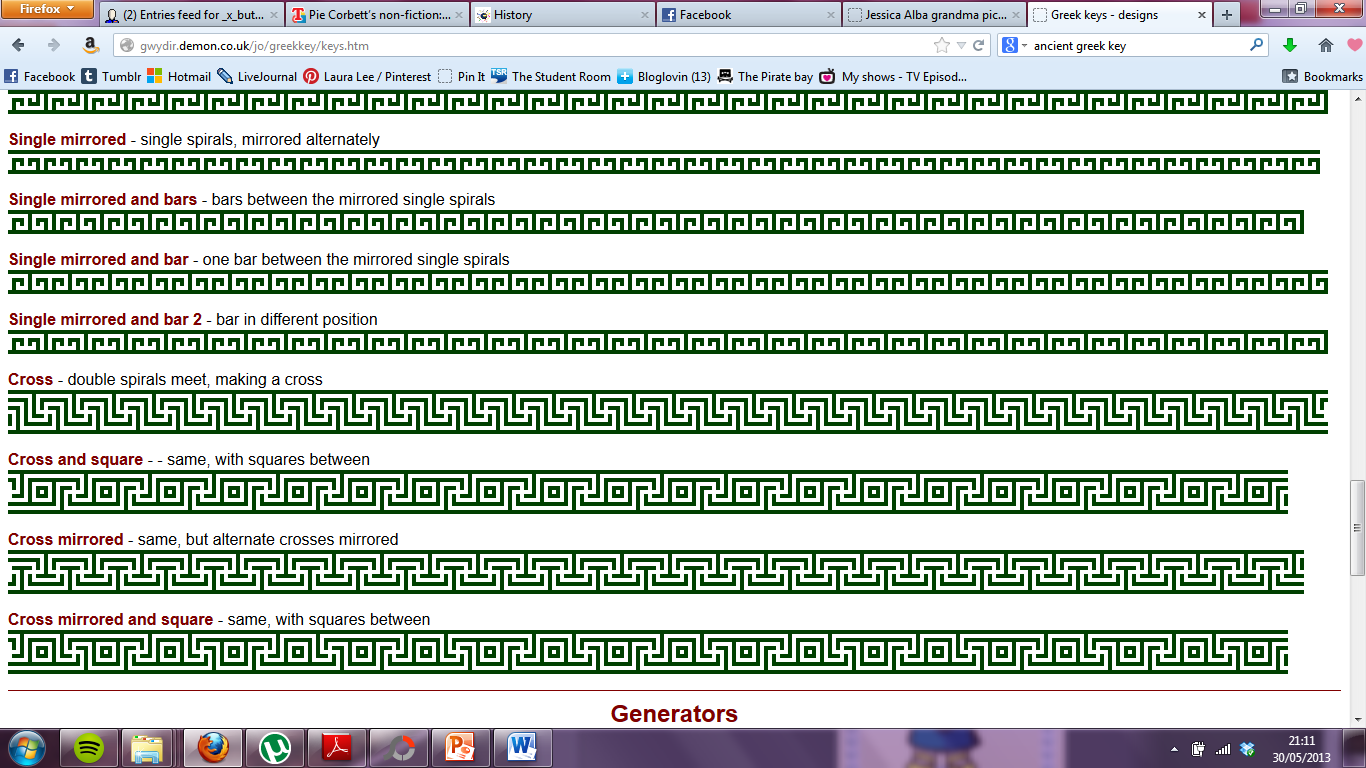 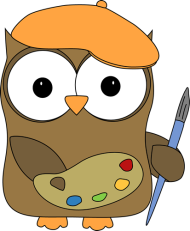 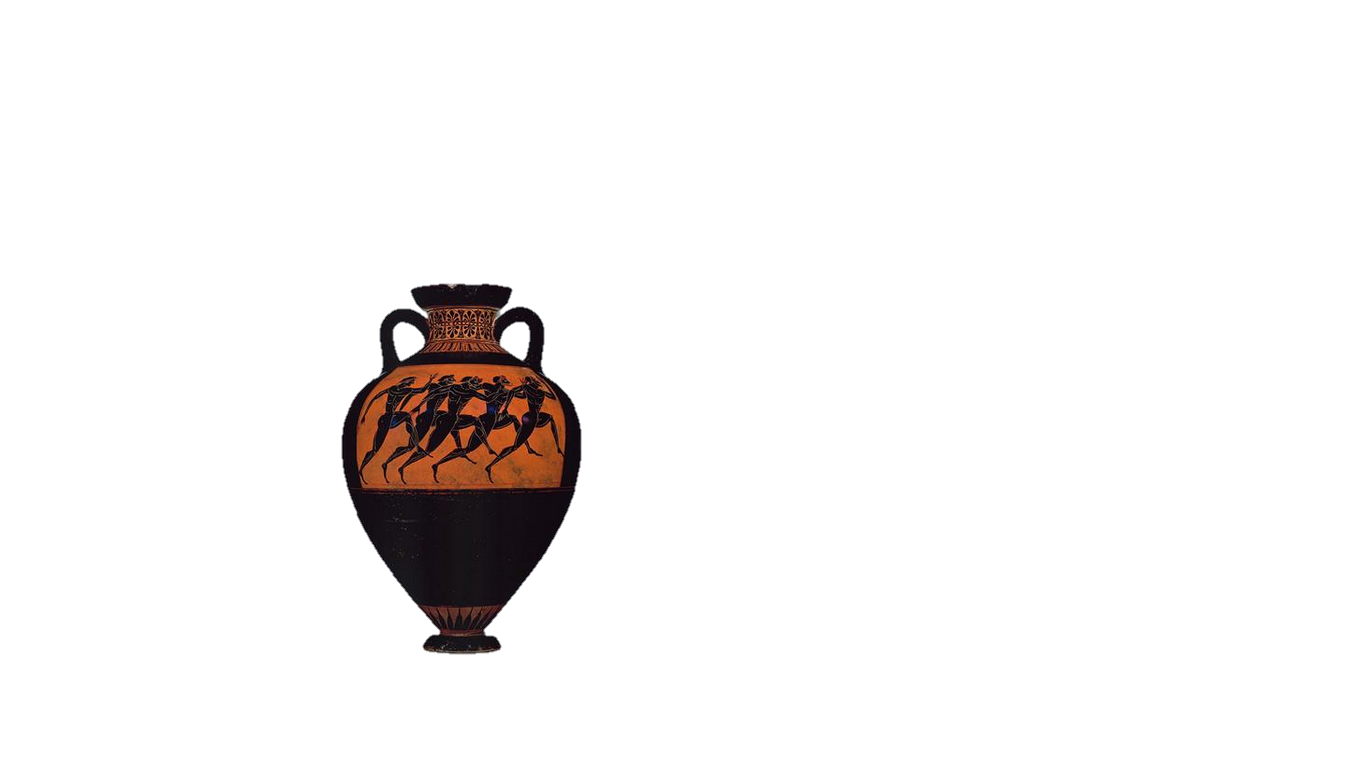 Skill: To understand what the Ancient Greeks used their different vases for.To create our own vase design in the style of the Ancient Greeks.
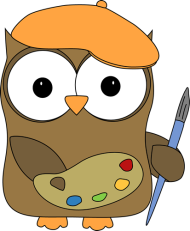 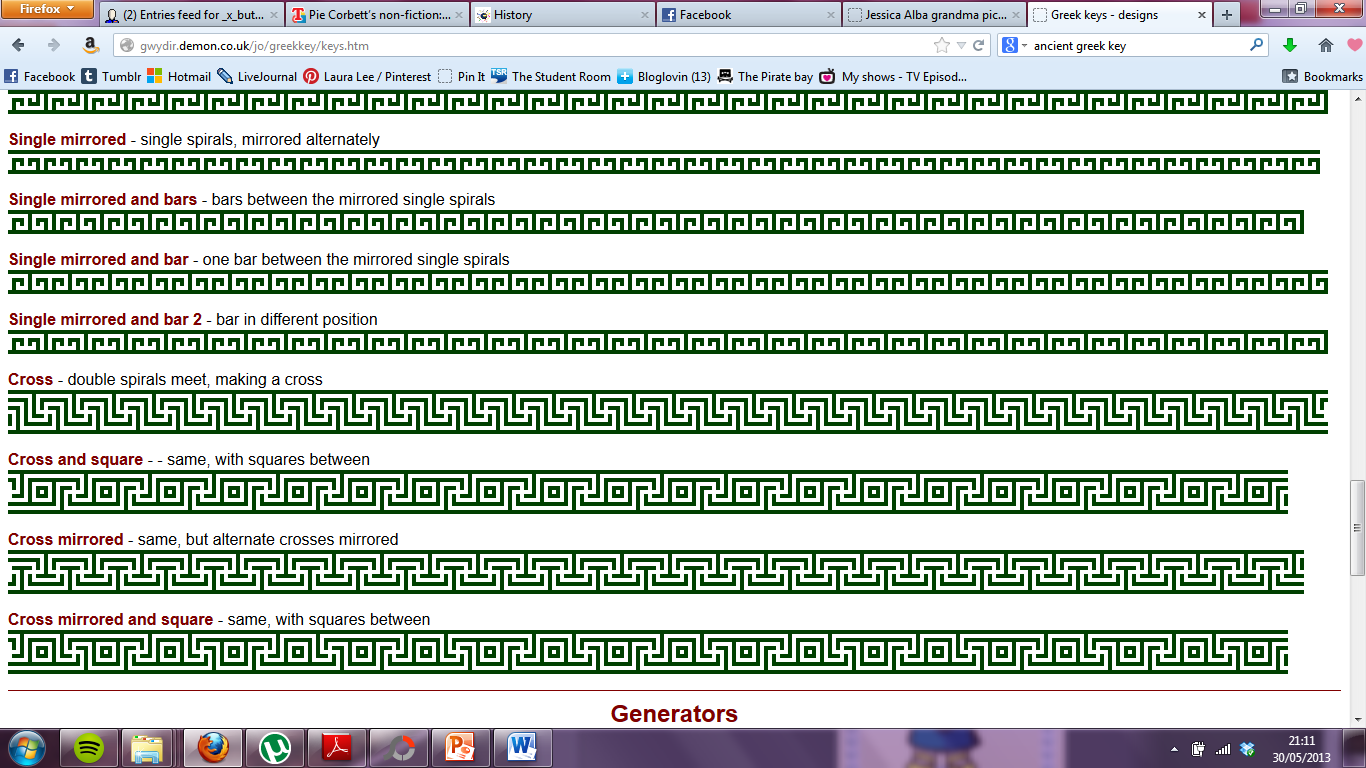 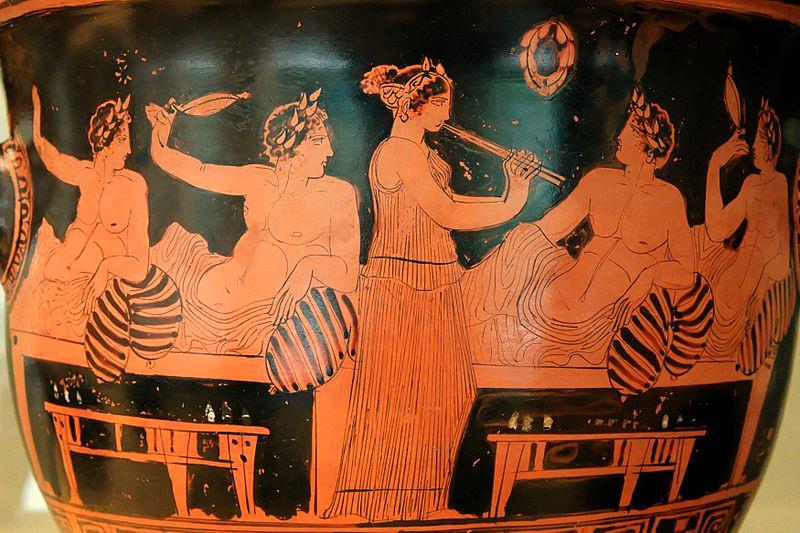 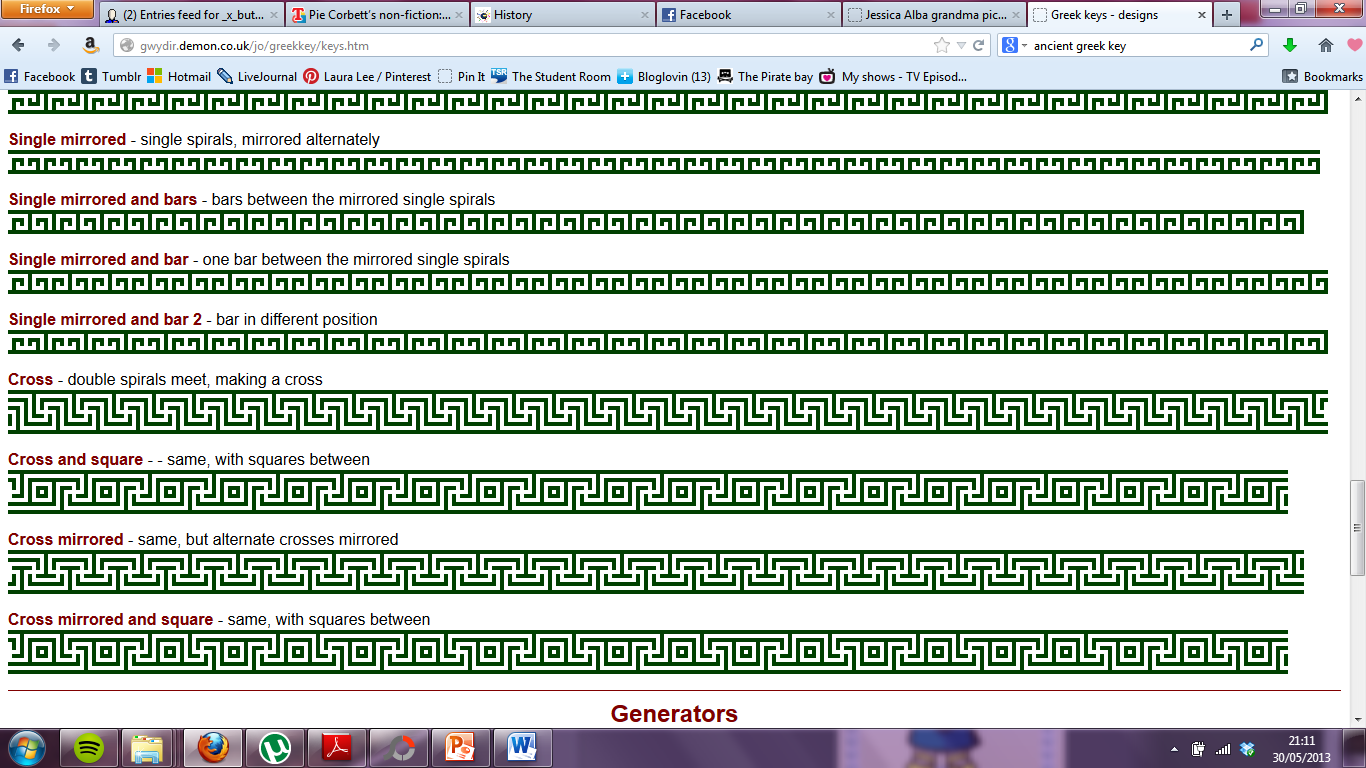 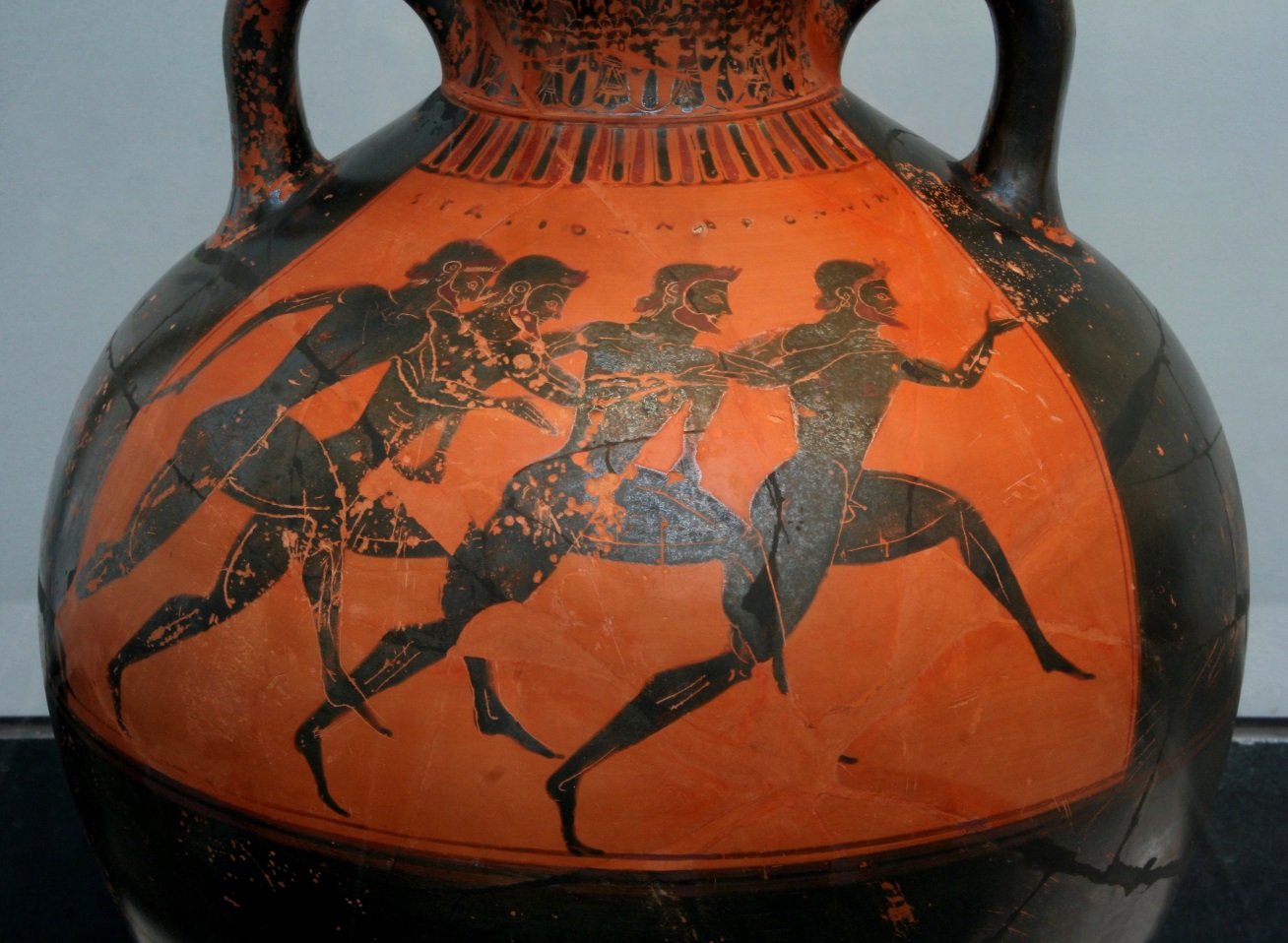 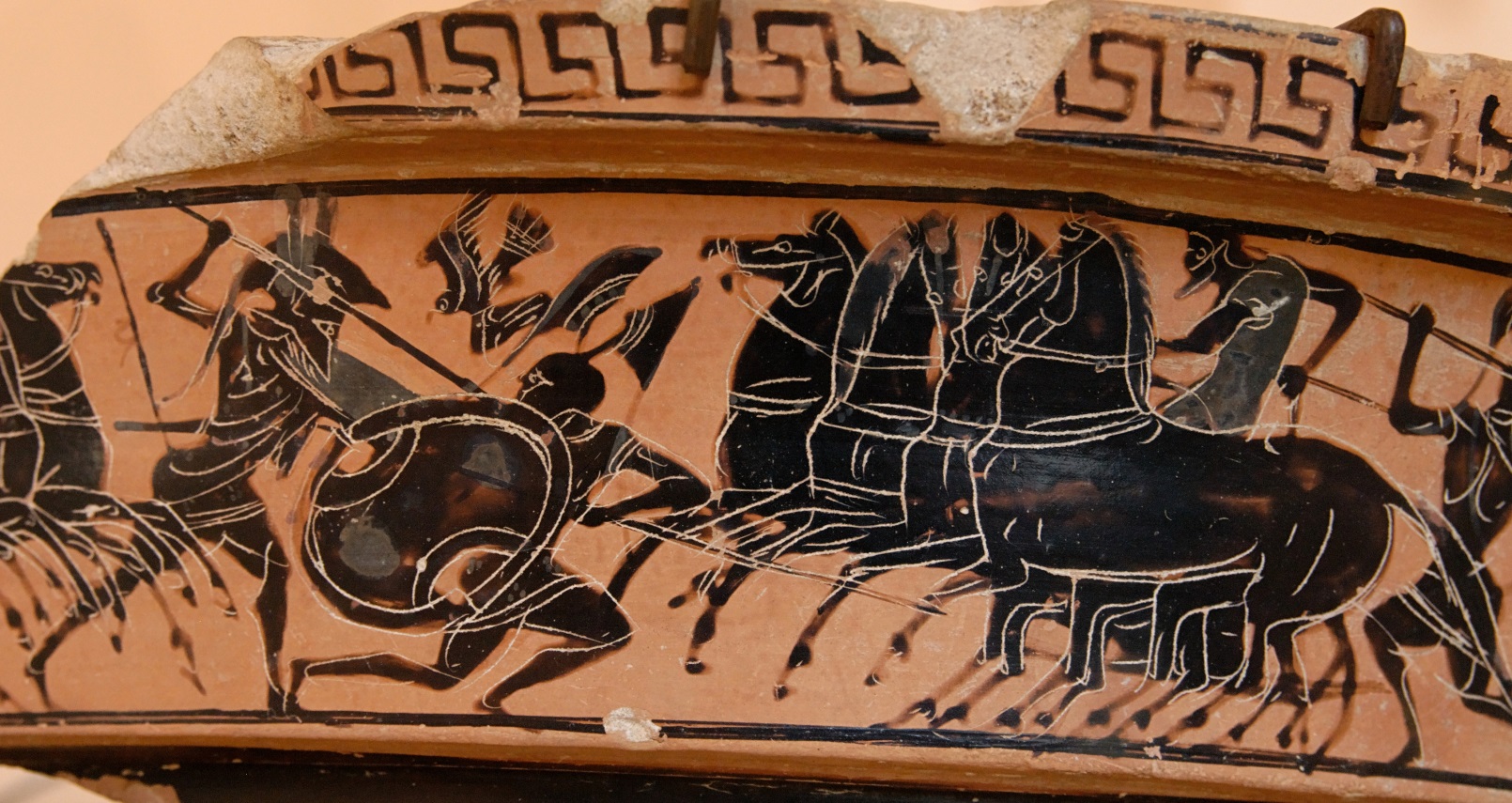 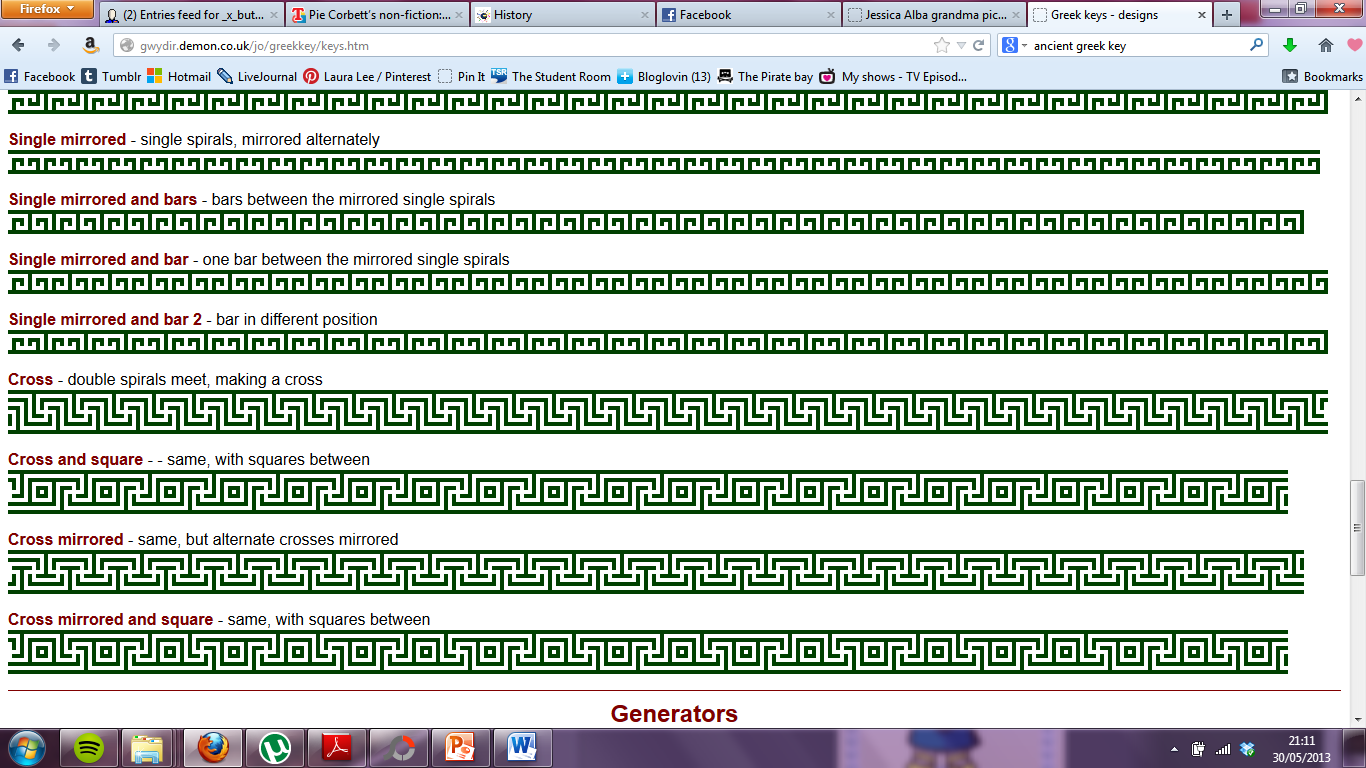 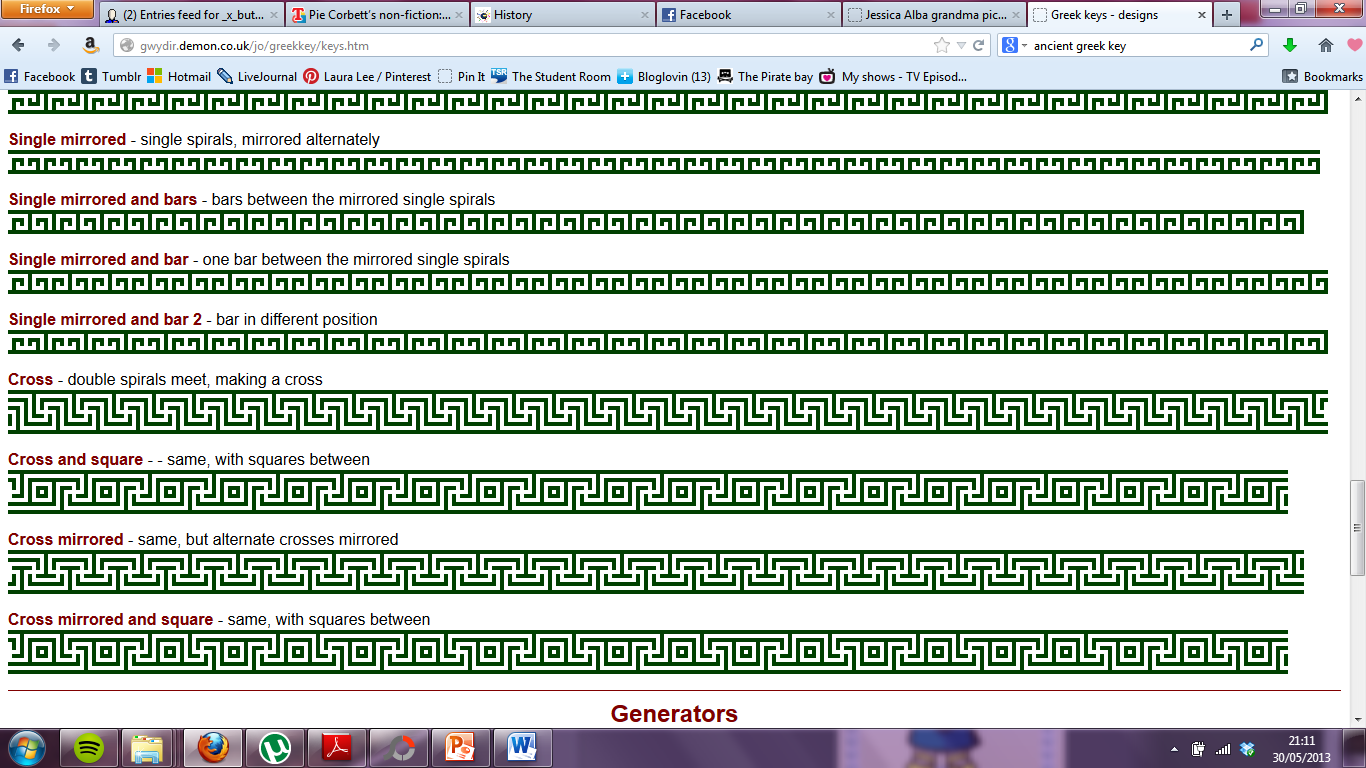 Pots were used for lots of different things.There were different shapes for different functions.
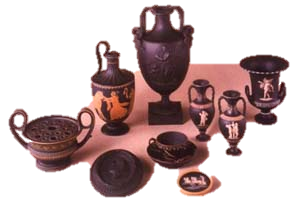 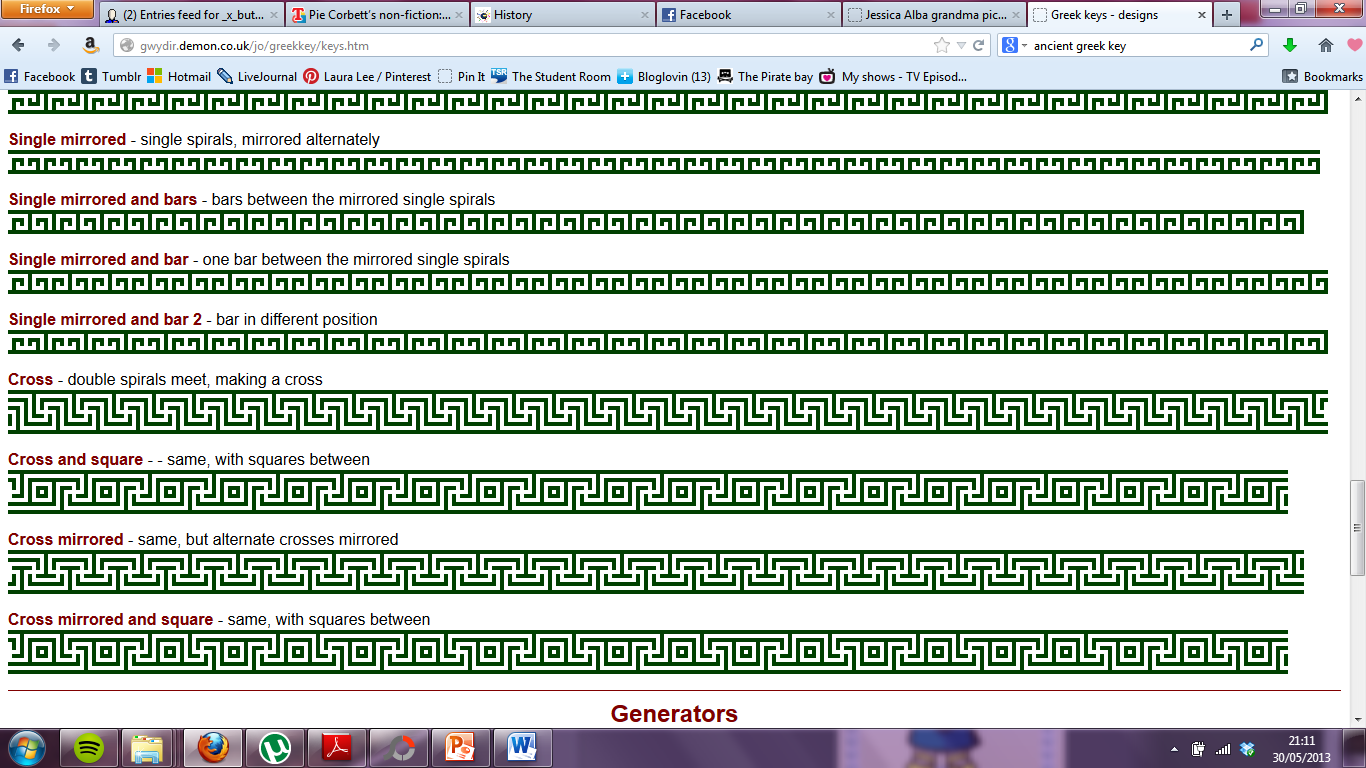 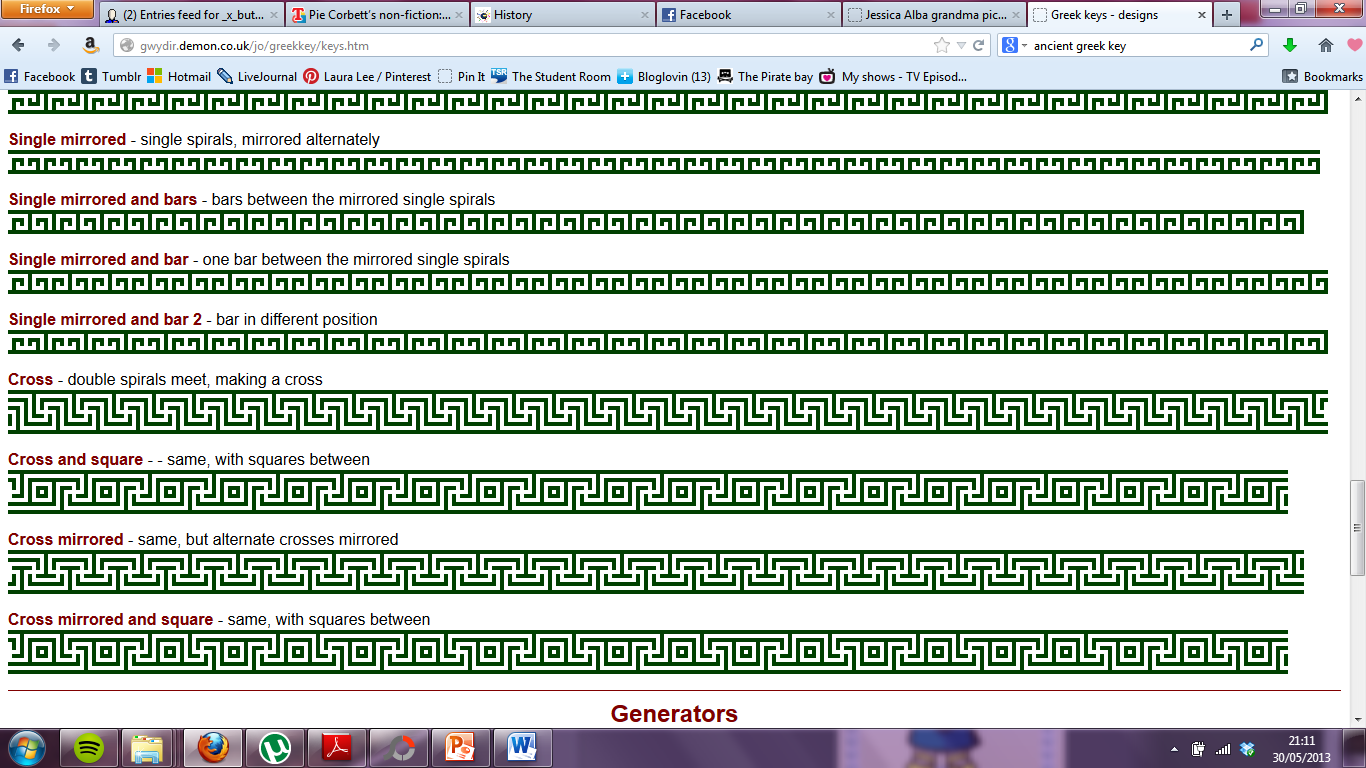 Only men were allowed to make pots in Ancient Greece, although women were allowed to decorate them.
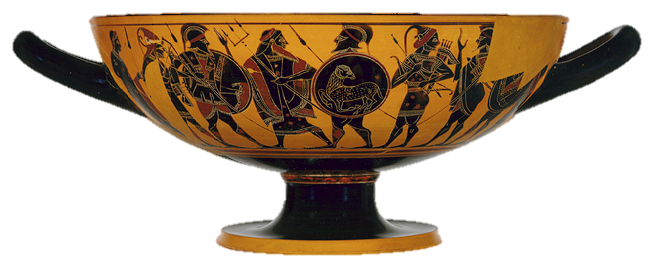 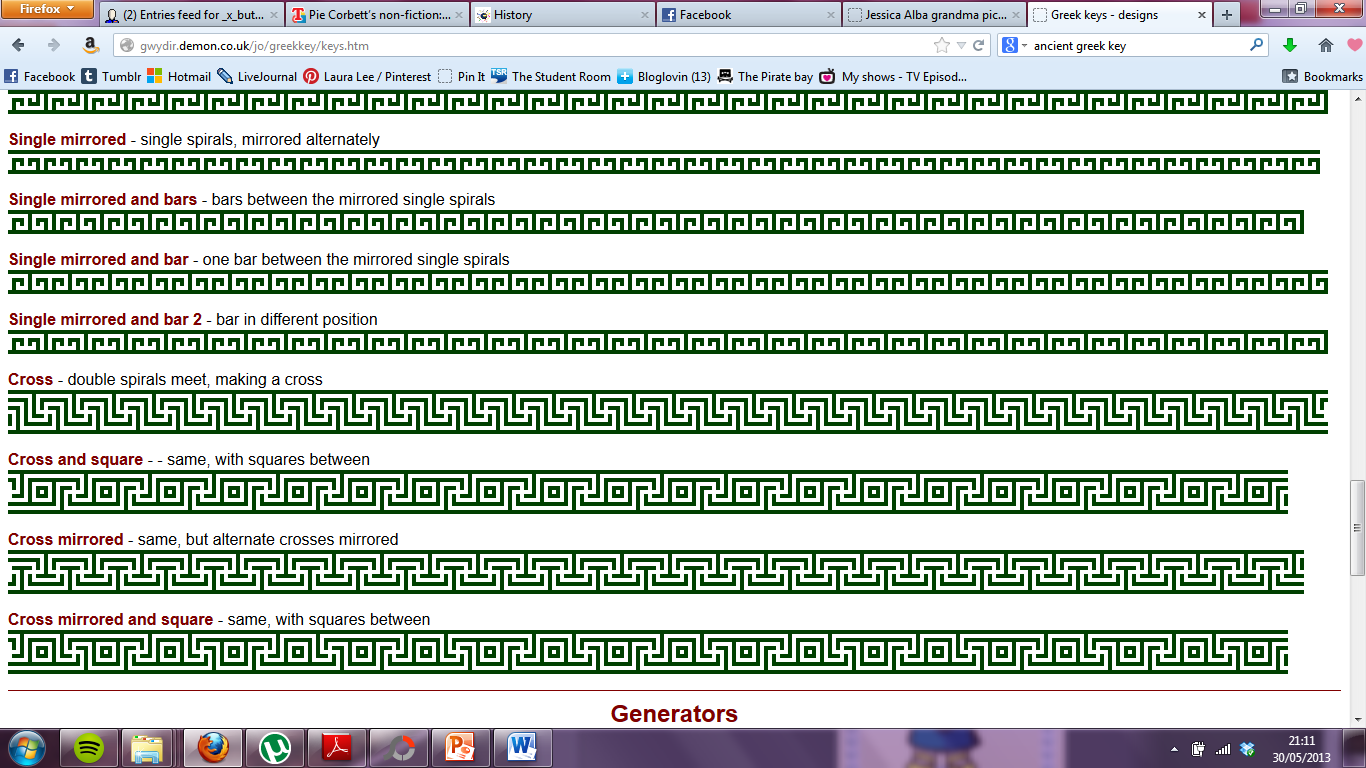 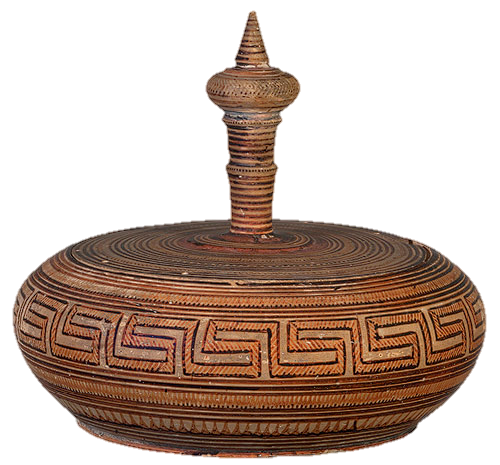 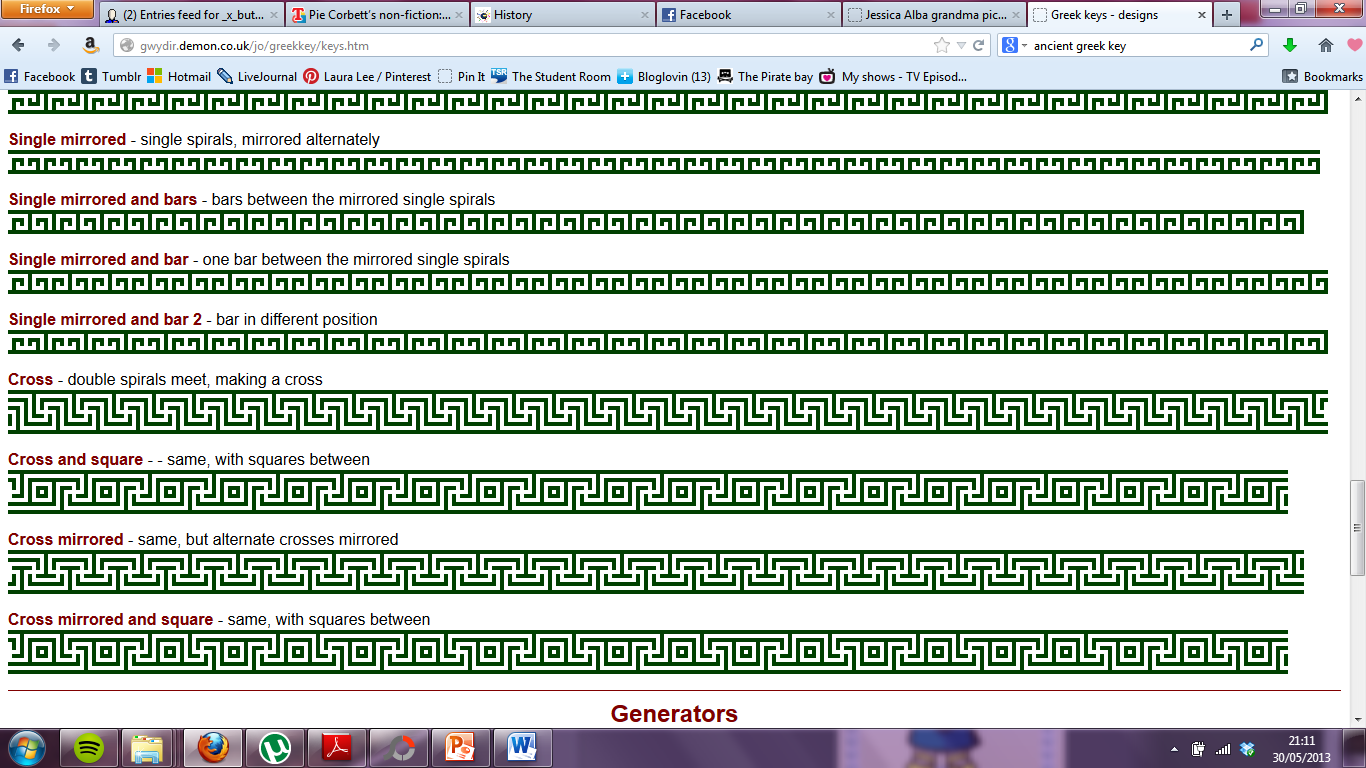 The first pottery was decorated with lots of geometric patterns.
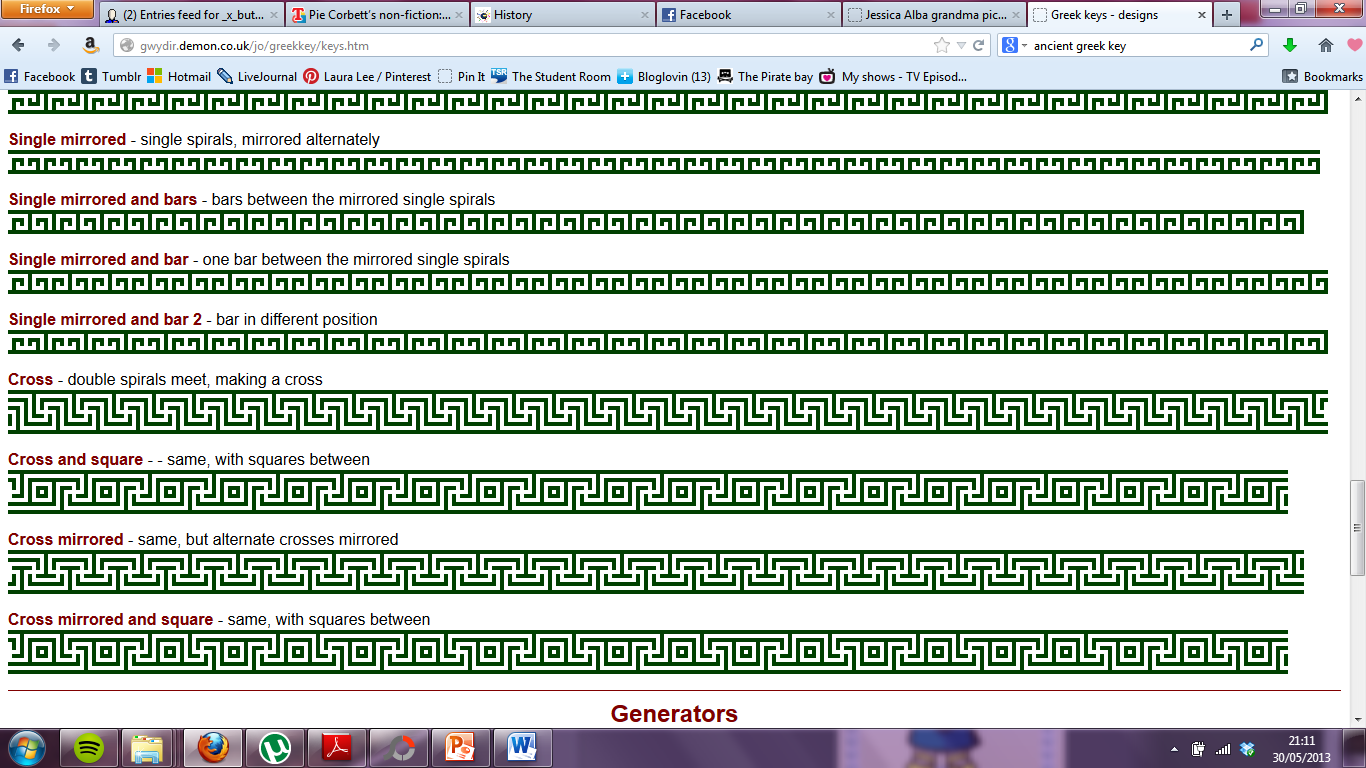 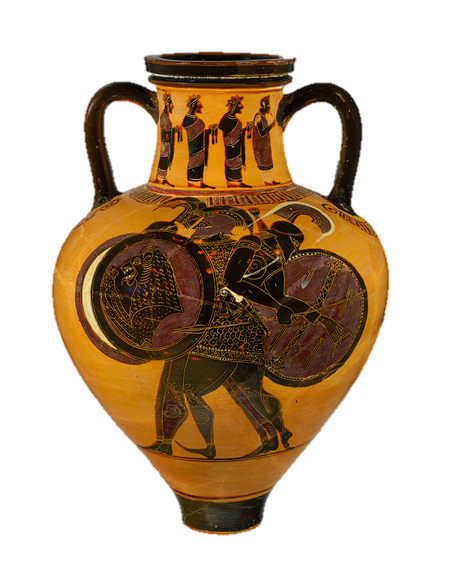 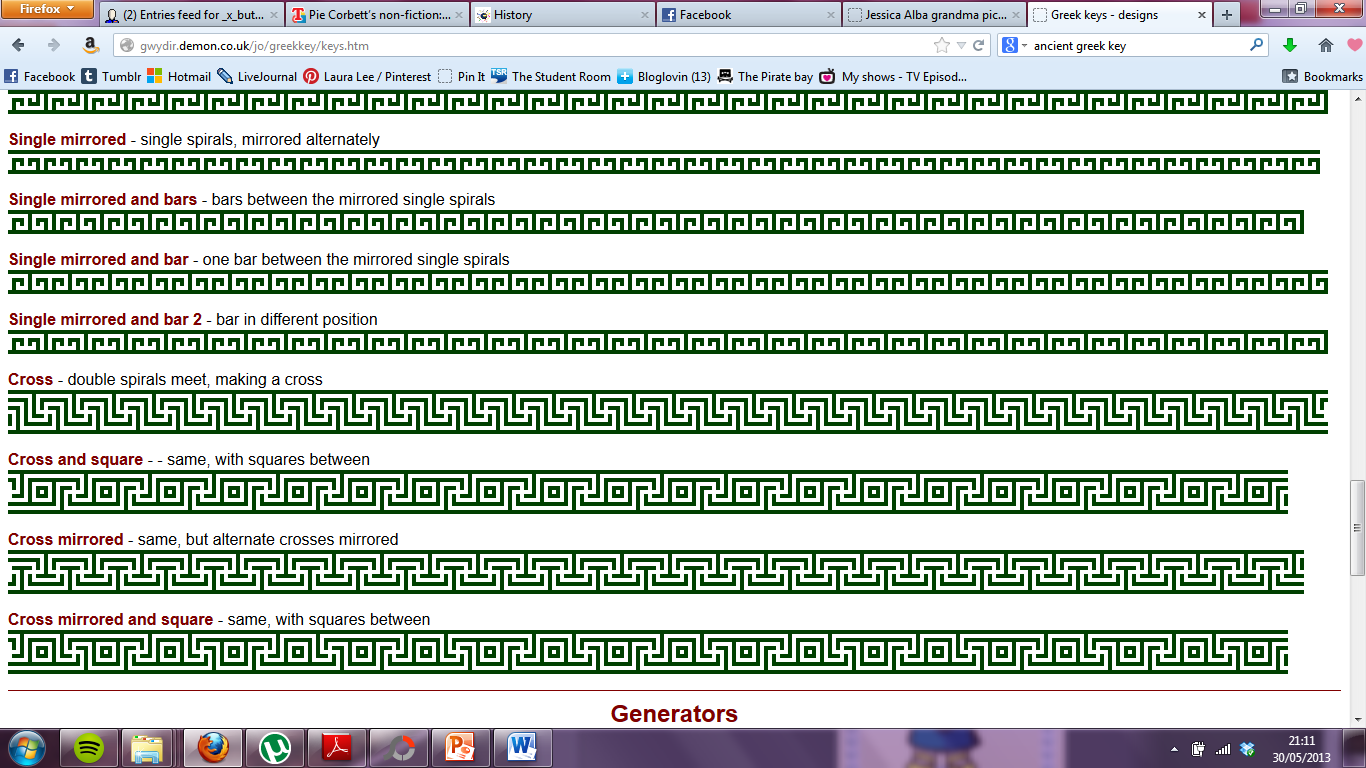 Then came black figure pottery.The design was made using slip that turned black when fired in the kiln.White or purple detail was added afterwards.
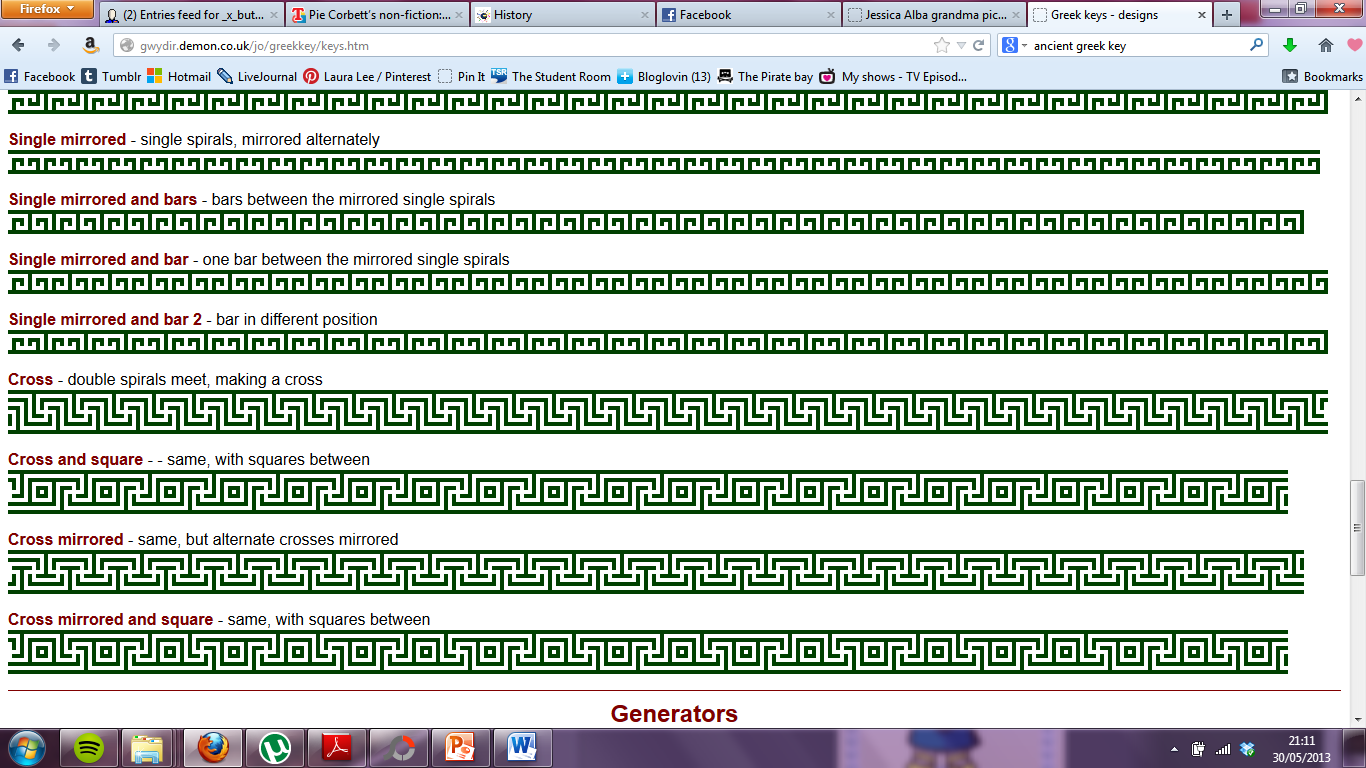 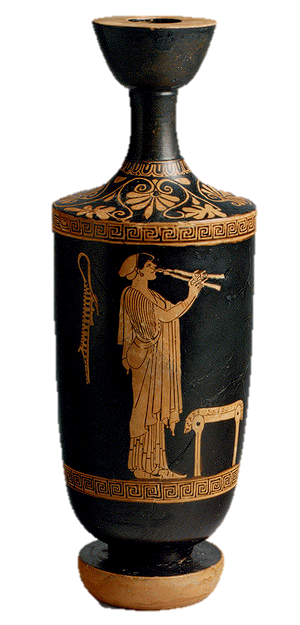 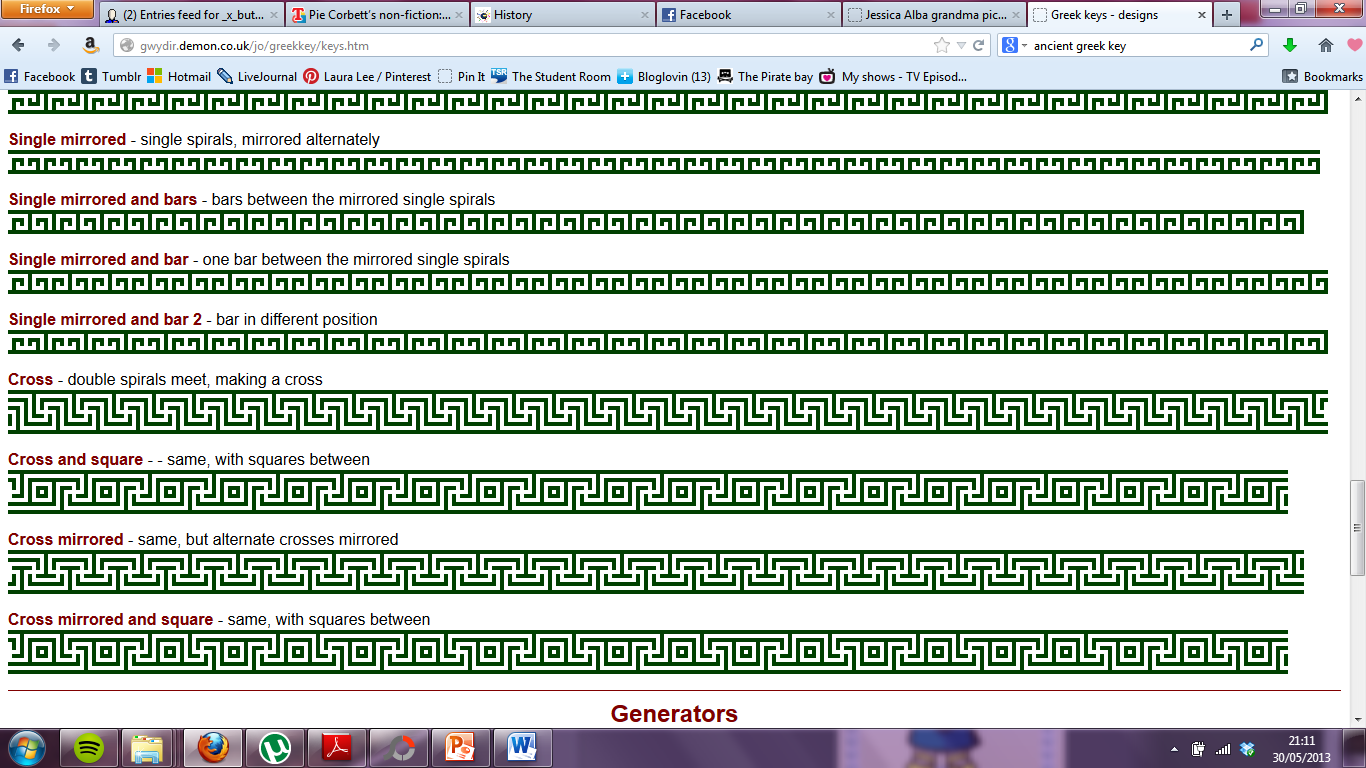 The red figure technique was invented around 530bc.This time, the rest of the pot was painted with slip rather than the figures and patterns.  Detail was added later.
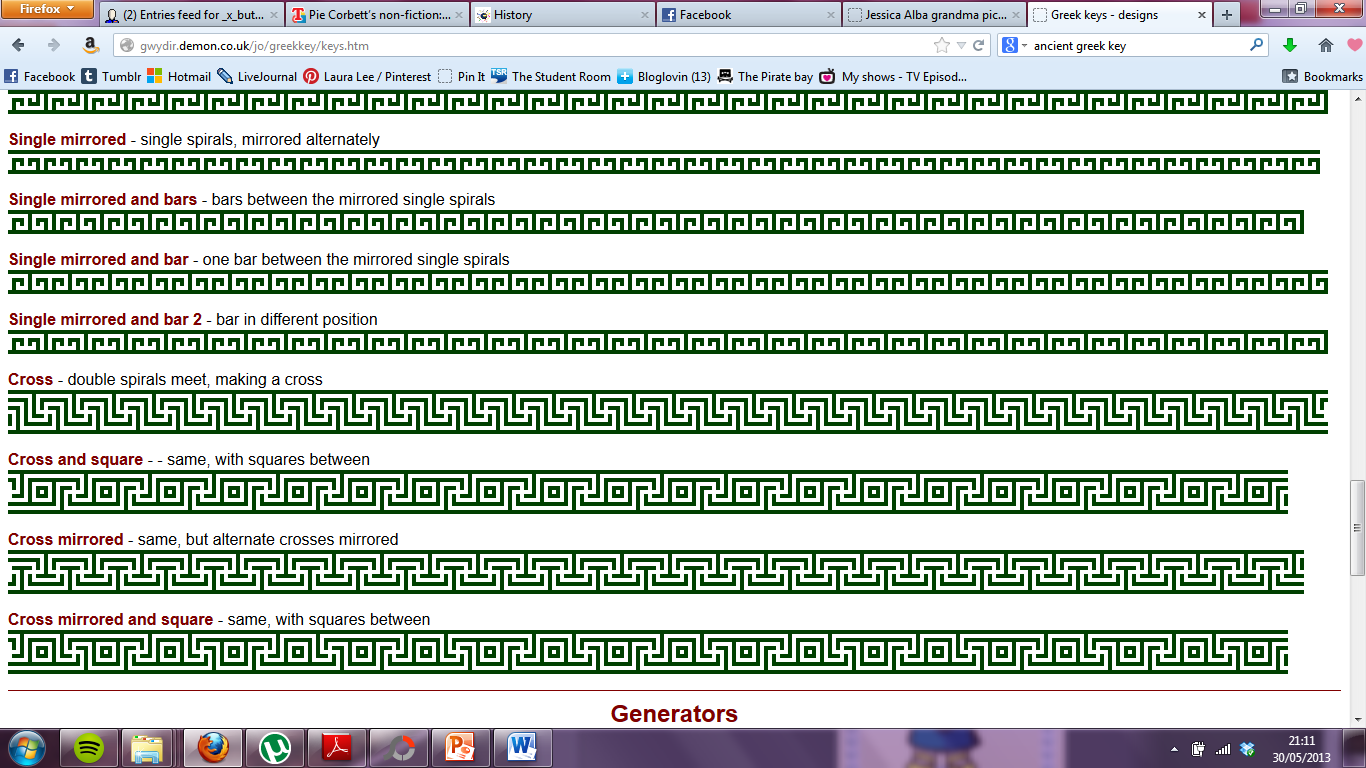 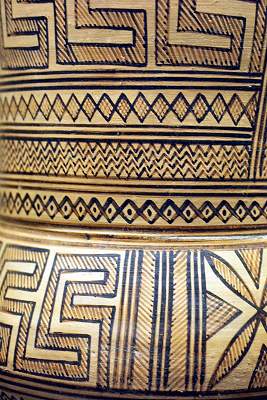 What do you notice about these patterns?
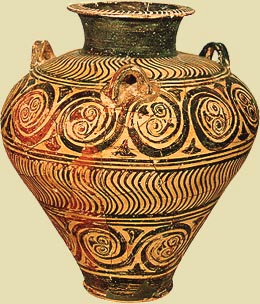 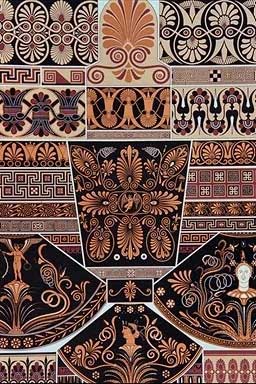 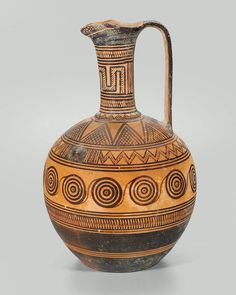 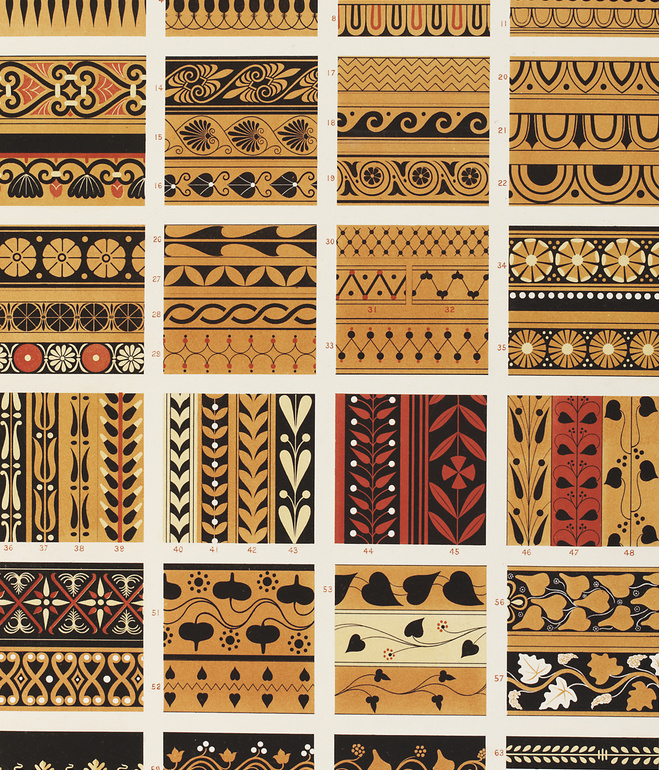 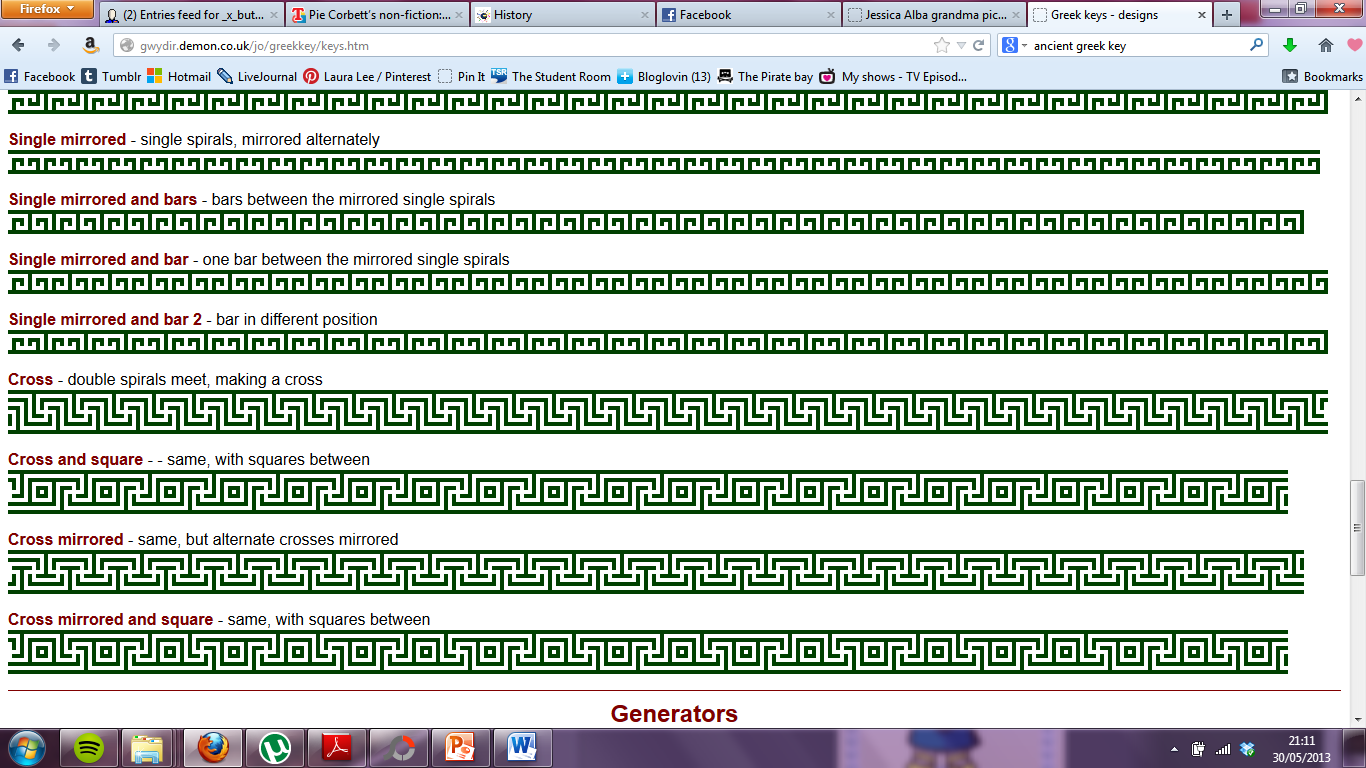 Your Task
Design a vase which uses Ancient Greek styles (geometric styles) and/or shows the Battle of Marathon. 
Write about why you have chosen that picture. Draw your vase shape using a template and draw your picture ready for the display.
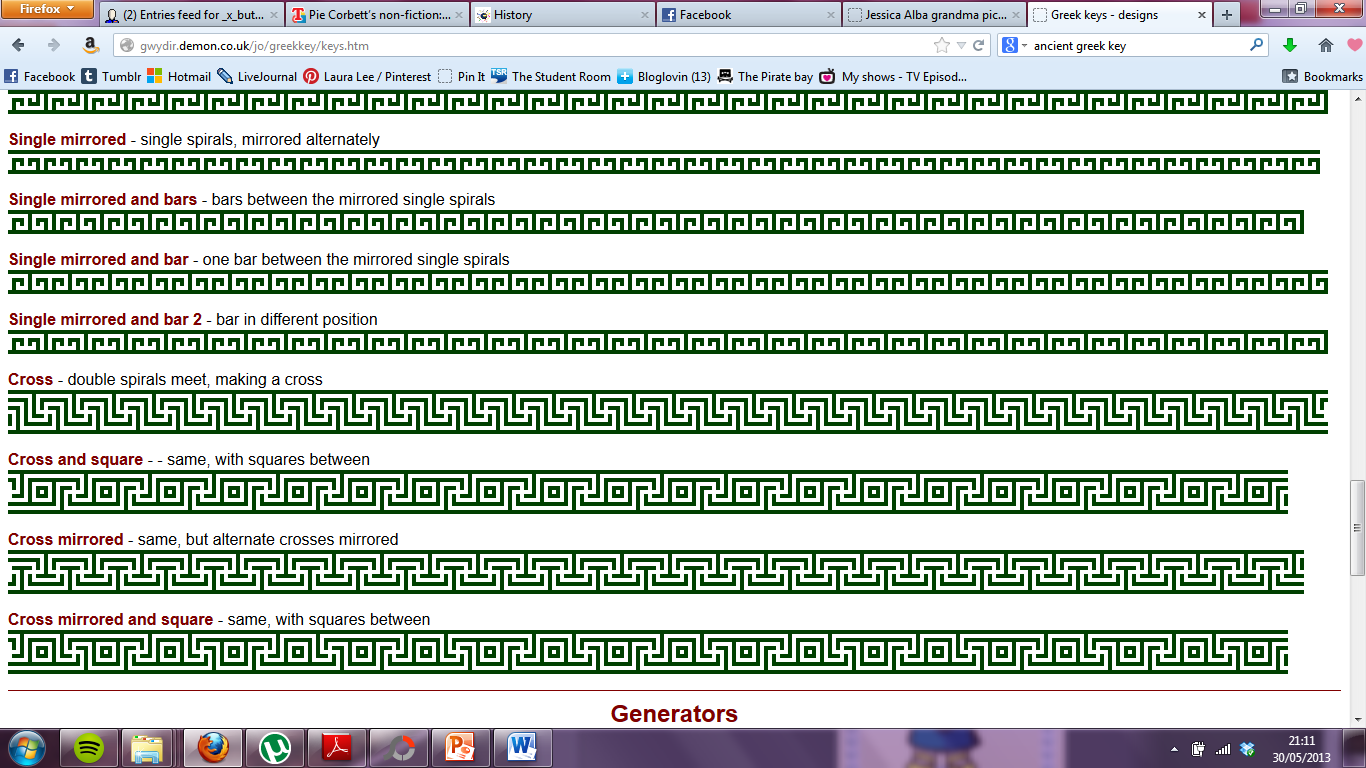